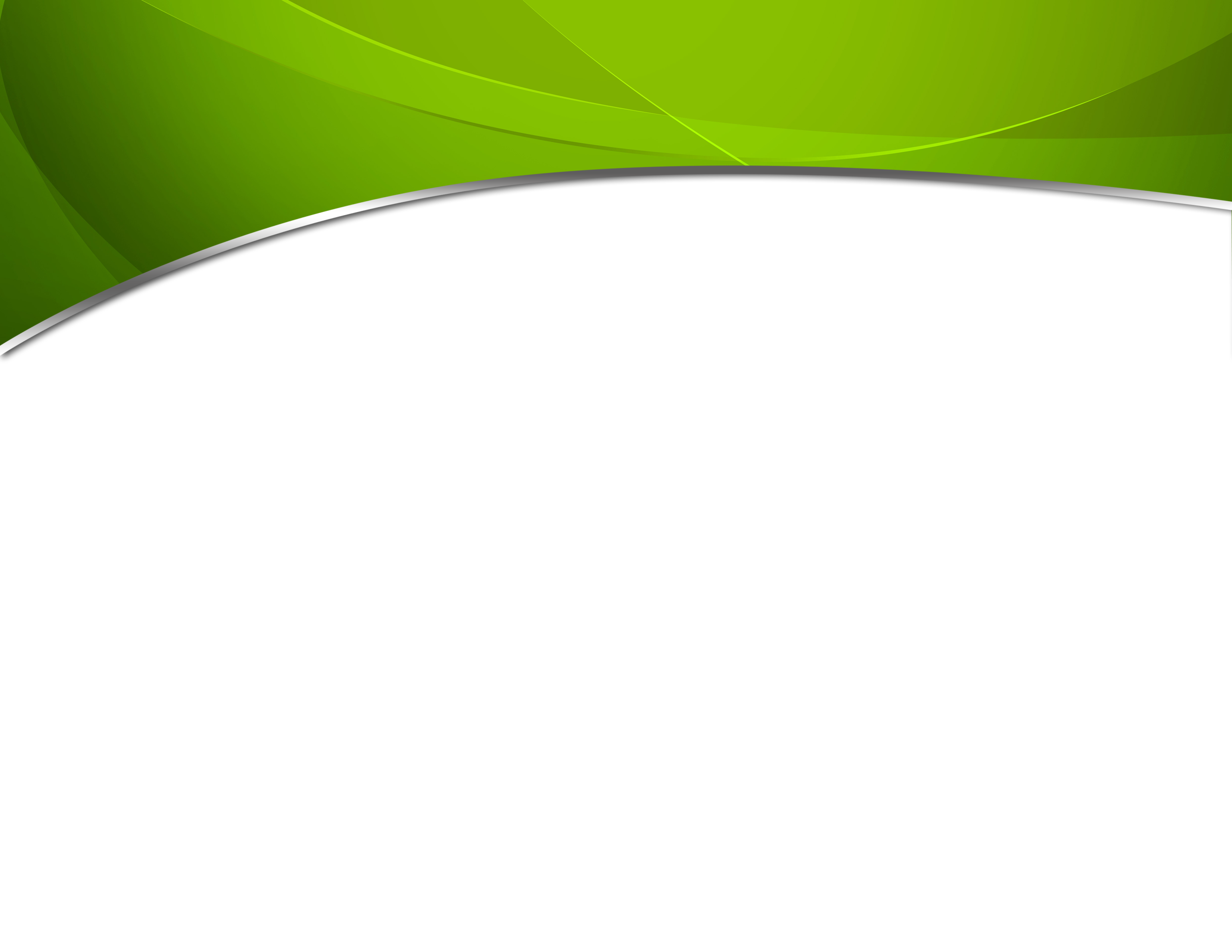 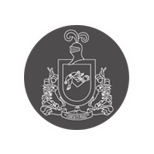 Secretaría de Finanzas
Y Administración
Consolidación e Integración
de Estados Financieros
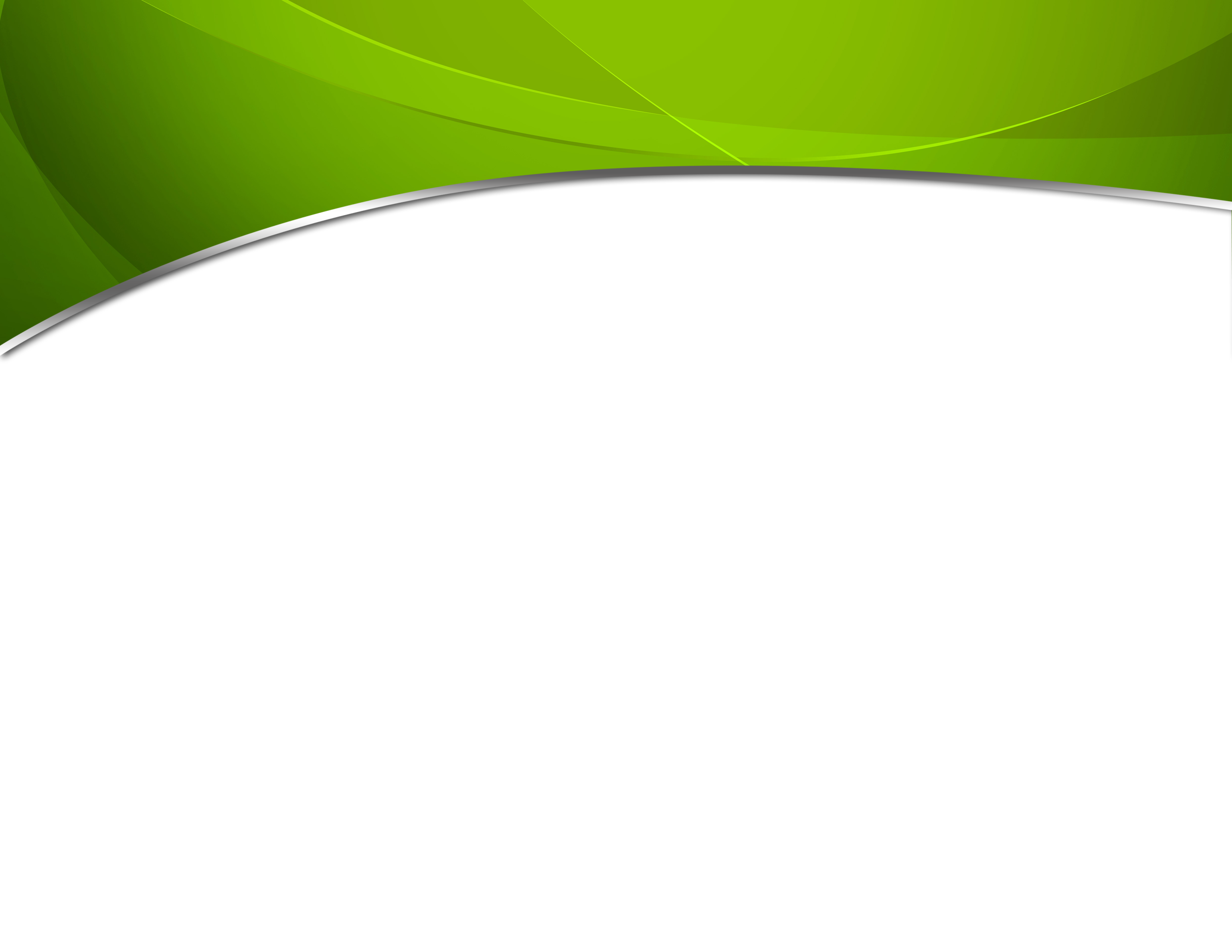 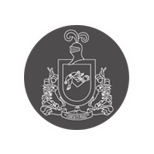 Secretaría de Finanzas
Y Administración
Orden del día
1.- Presentación del Presídium

2.- Participación de la Secretaria de Finanzas y Administración

3.- Presentación del Plan y Equipo de Trabajo por parte del      Director General de Egresos

4.- Desarrollo de la Reunión de Trabajo

5.- Clausura
Consolidación e Integración de Estados Financieros
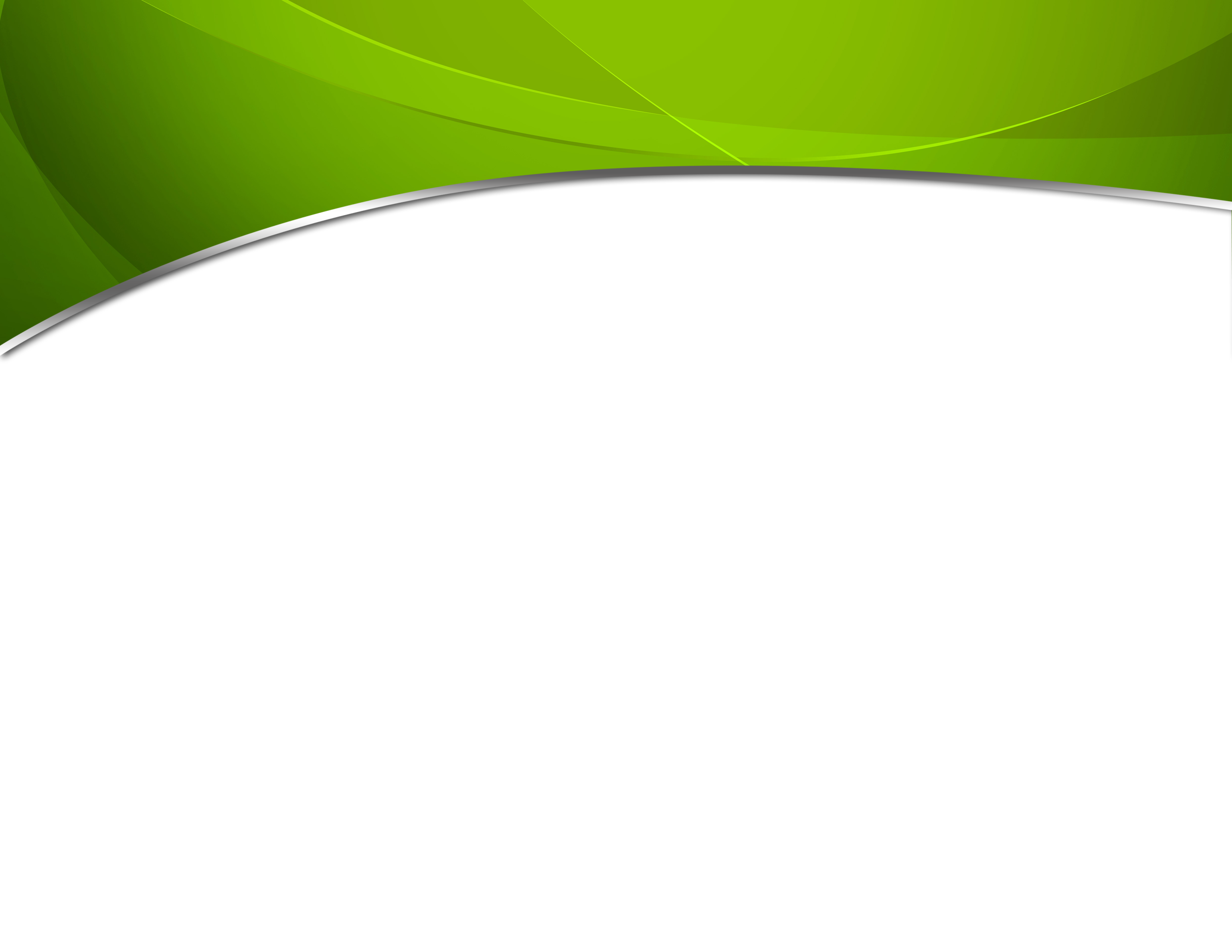 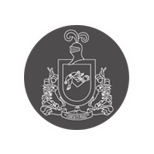 Secretaría de Finanzas
Y Administración
Sanciones
Ley General de Contabilidad Gubernamental
Artículo 85.- Se sancionará administrativamente a los servidores públicos en los términos de la legislación en materia de responsabilidades administrativas aplicables en cualquiera de los siguientes supuestos:
 
I. Cuando omitan realizar los registros de la contabilidad de los entes públicos, así como la difusión de la información financiera en los términos a que se refiere la presente Ley;
 
II. Cuando de manera dolosa:
 
a) Omitan o alteren los documentos o registros que integran la contabilidad con la finalidad de desvirtuar la veracidad de la información financiera, o
 
b) Incumplan con la obligación de difundir la información financiera en los términos a que se refiere la presente Ley;
Consolidación e Integración de Estados Financieros
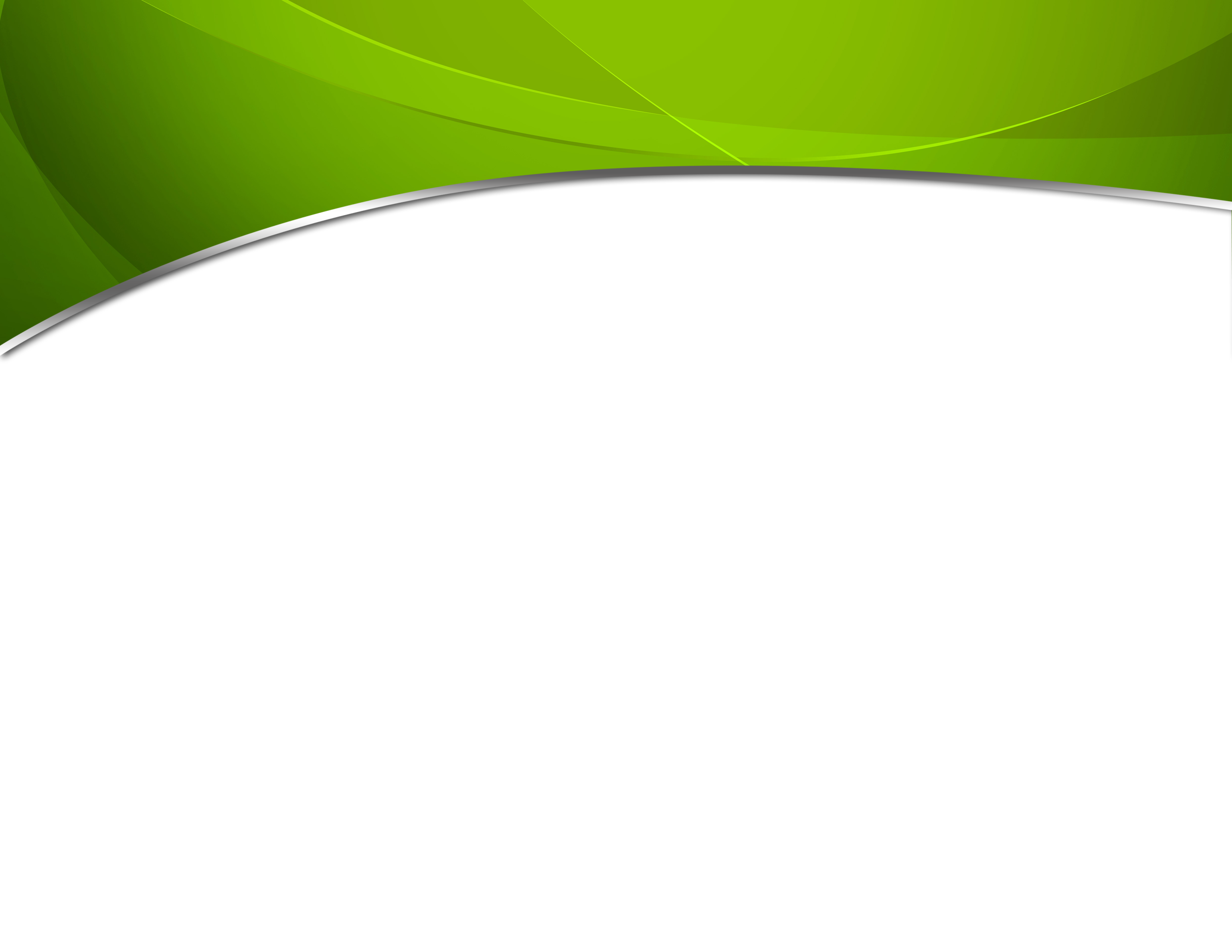 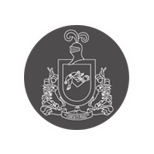 Secretaría de Finanzas
Y Administración
Sanciones
III. No realizar los registros presupuestarios y contables en la forma y términos que establece esta Ley y demás disposiciones aplicables, con información confiable y veraz;
 
IV. Cuando por razón de la naturaleza de sus funciones tengan conocimiento de la alteración o falsedad de la documentación o de la información que tenga como consecuencia daños a la hacienda pública o al patrimonio de cualquier ente público y, estando dentro de sus atribuciones, no lo eviten o no lo hagan del conocimiento a su superior jerárquico o autoridad competente, y
Consolidación e Integración de Estados Financieros
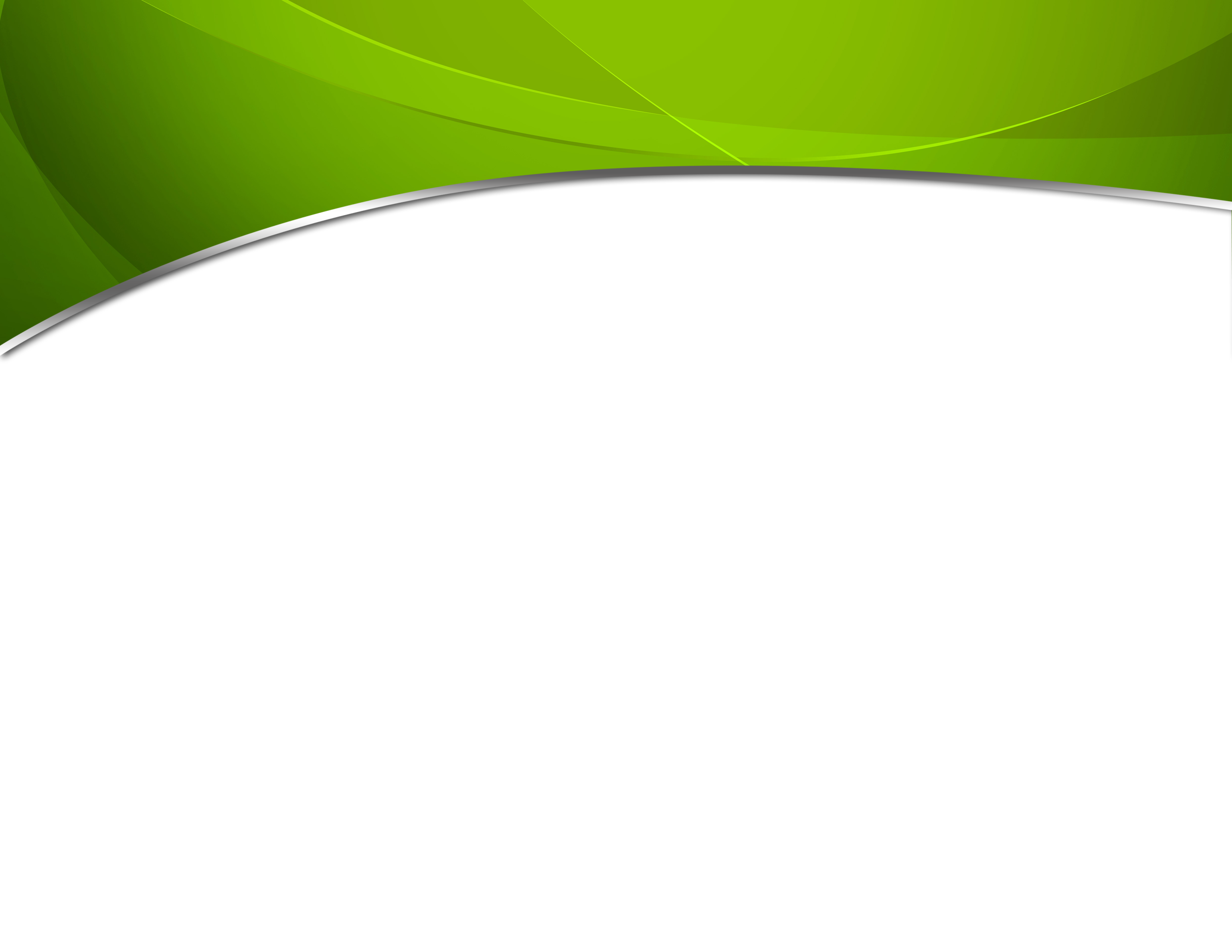 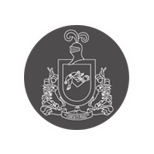 Secretaría de Finanzas
Y Administración
Sanciones
V. No tener o no conservar, en los términos de la normativa, la documentación comprobatoria del patrimonio, así como de los ingresos y egresos de los entes públicos.
 
Las sanciones administrativas a que se refiere este artículo se impondrán y exigirán con independencia de las responsabilidades de carácter político, penal o civil que, en su caso, lleguen a determinarse por las autoridades competentes.
 
Se considerará como infracción grave, para efecto de la imposición de las sanciones administrativas correspondientes, cuando el servidor público incurra en cualquiera de los supuestos establecidos en las fracciones II y IV del presente artículo, así como las reincidencias en las conductas señaladas en las demás fracciones.
Consolidación e Integración de Estados Financieros
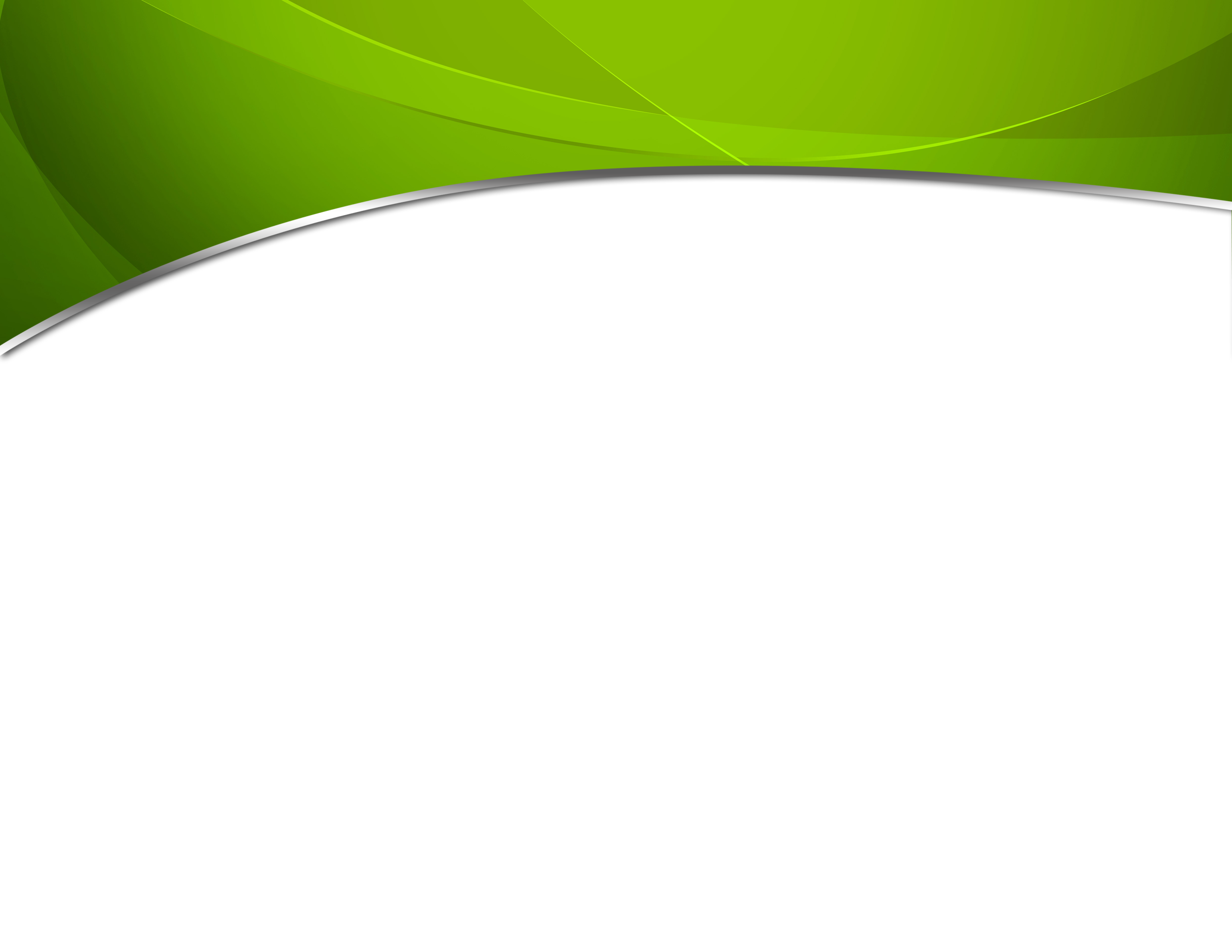 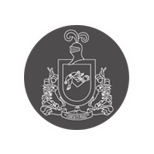 Secretaría de Finanzas
Y Administración
Sanciones
Artículo 86.- Se impondrá una pena de dos a siete años de prisión, y multa de mil a quinientos mil días de salario mínimo general vigente en el Distrito Federal, a quien causando un daño a la hacienda pública o al patrimonio del ente público correspondiente, incurra en las conductas previstas en las fracciones II y IV del artículo 85 de esta Ley (De $ 67,290.00 a $ 33´645,000.00).
Consolidación e Integración de Estados Financieros
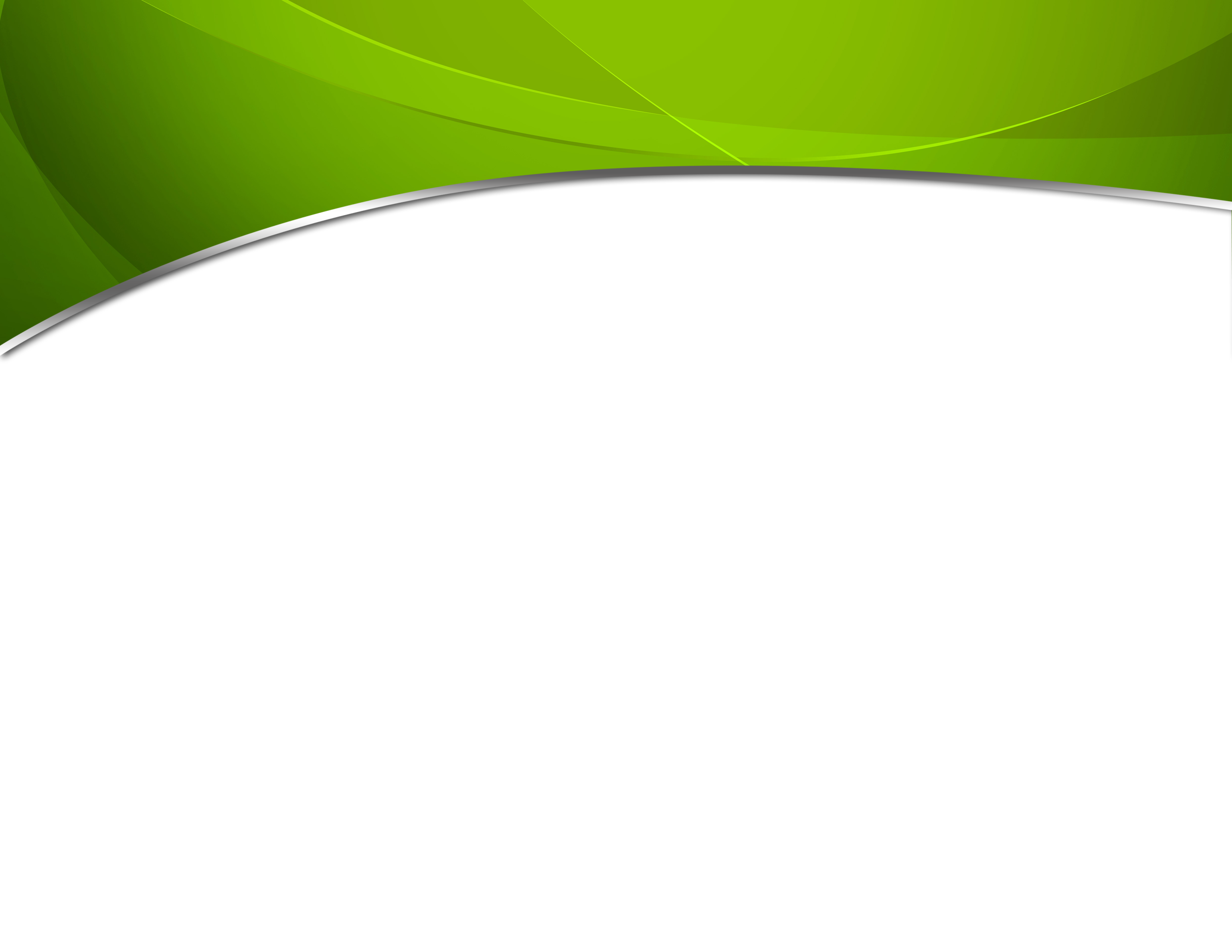 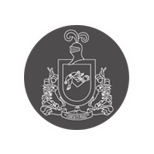 Secretaría de Finanzas
Y Administración
Aplica a:
Poder Ejecutivo

Poder Legislativo

Poder Judicial de la federación, estados y D.F.

Ayuntamientos

Órganos políticos administrativos del DF

Entidades de la administración pública paraestatal, federales, estatales o municipales.

Órganos autónomos federales y estatales.
Consolidación e Integración de Estados Financieros
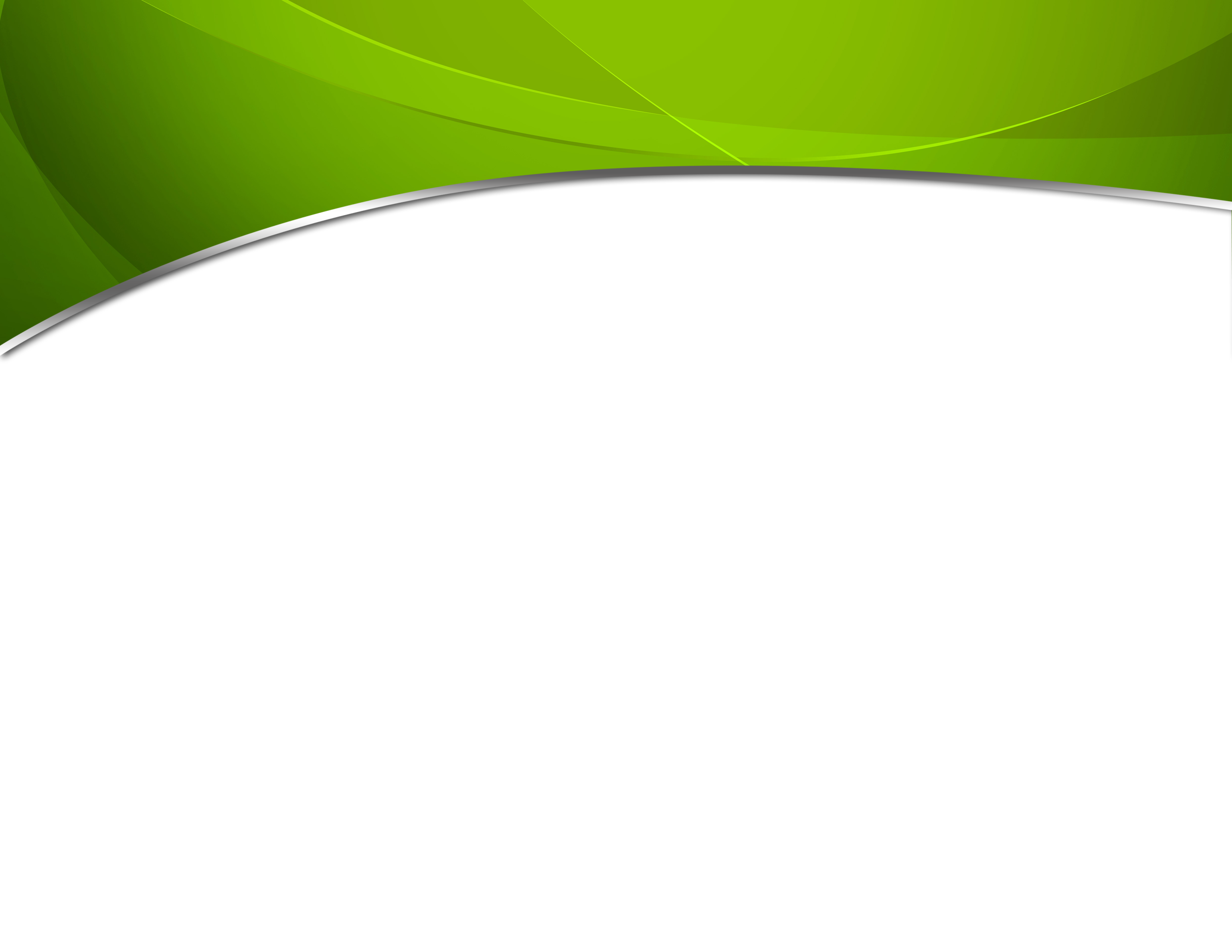 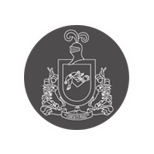 Secretaría de Finanzas
Y Administración
Diagnóstico a los Entes Públicos acerca del 
Cumplimiento de la Ley General de 
Contabilidad Gubernamental
1.- Formulación de diagnóstico personalizado a cada ente público, del 30 de Octubre al 14 de Noviembre de 2014.

2.- Verificación de reportes financieros del ejercicio 2013, con miras a la consolidación financiera, del 30 de Octubre al 14 de Noviembre de 2014.
Consolidación e Integración de Estados Financieros
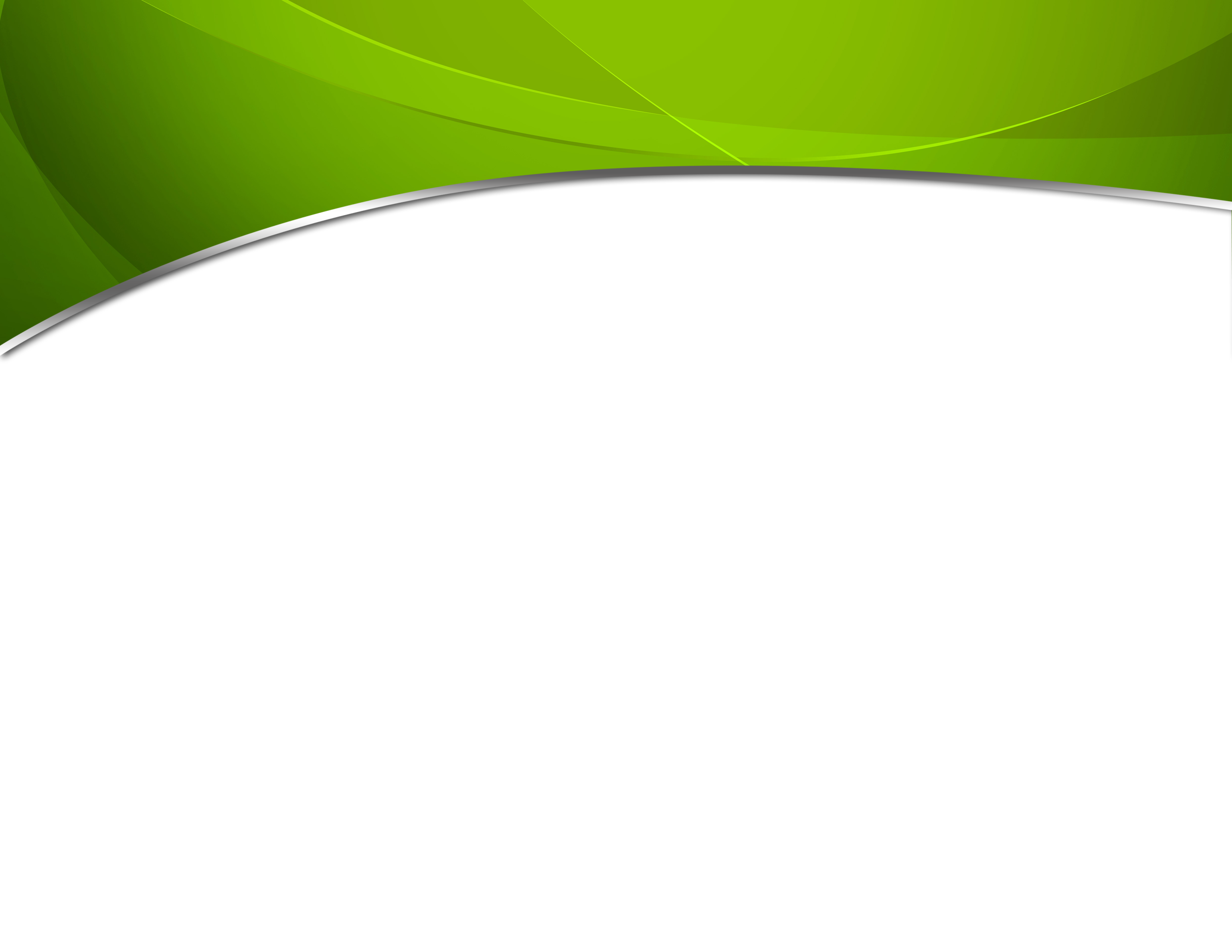 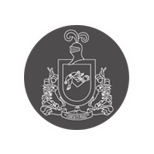 Secretaría de Finanzas
Y Administración
Informe de Avances
18 de noviembre del 2014.

Entrega de informe sobre los resultados obtenidos del diagnóstico.
Consolidación e Integración de Estados Financieros
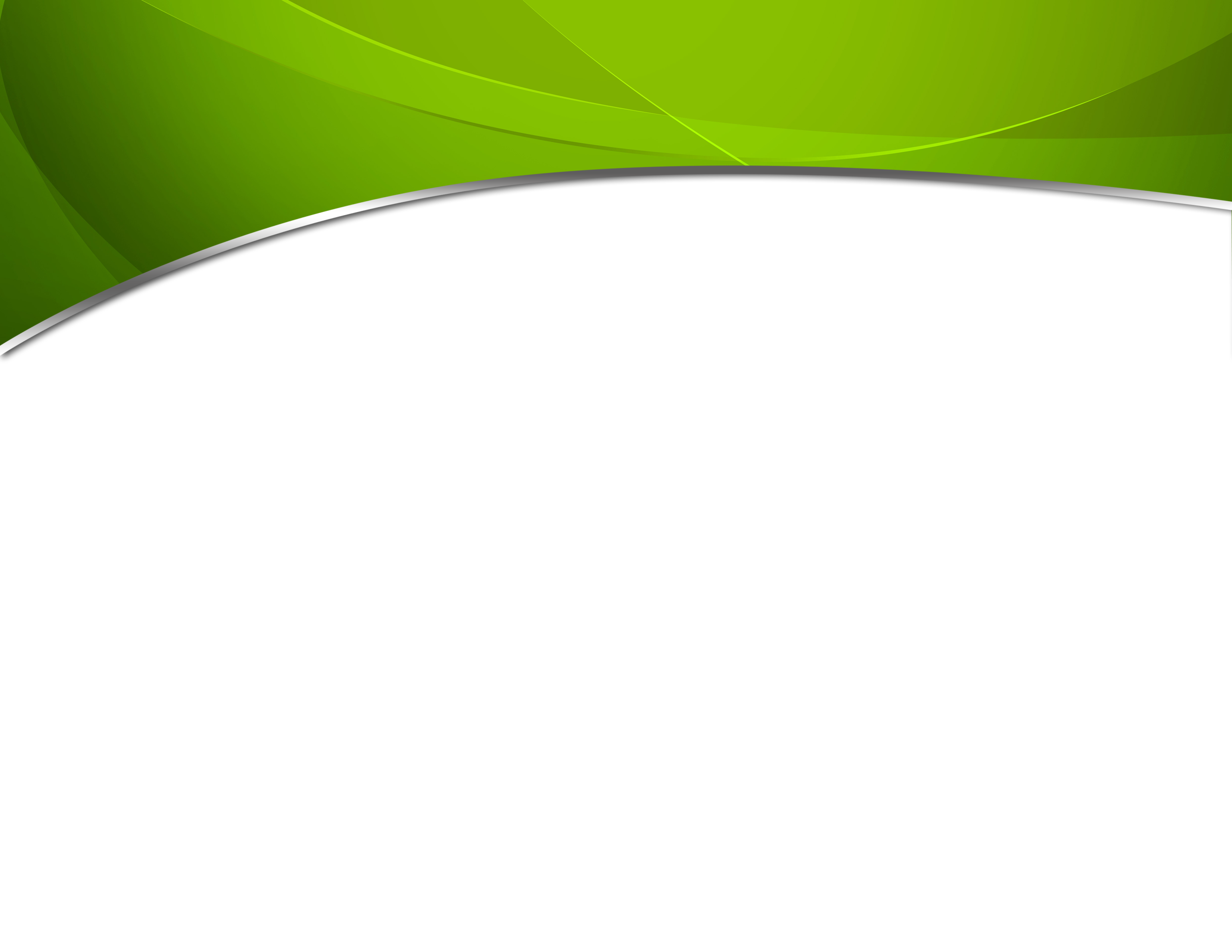 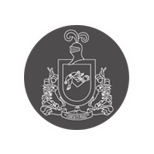 Secretaría de Finanzas
Y Administración
Inventarios
1.- Inventario de Inmuebles

2.- Inventario de Muebles

3.- Inventario de Vehículos

4.- Inventario de Maquinaria y Equipo

5.- Inventario de Equipo de Computo

6.- Inventario de Bienes Intangibles

7.- Inventario de Bienes no Inventariables y Controlables
Consolidación e Integración de Estados Financieros
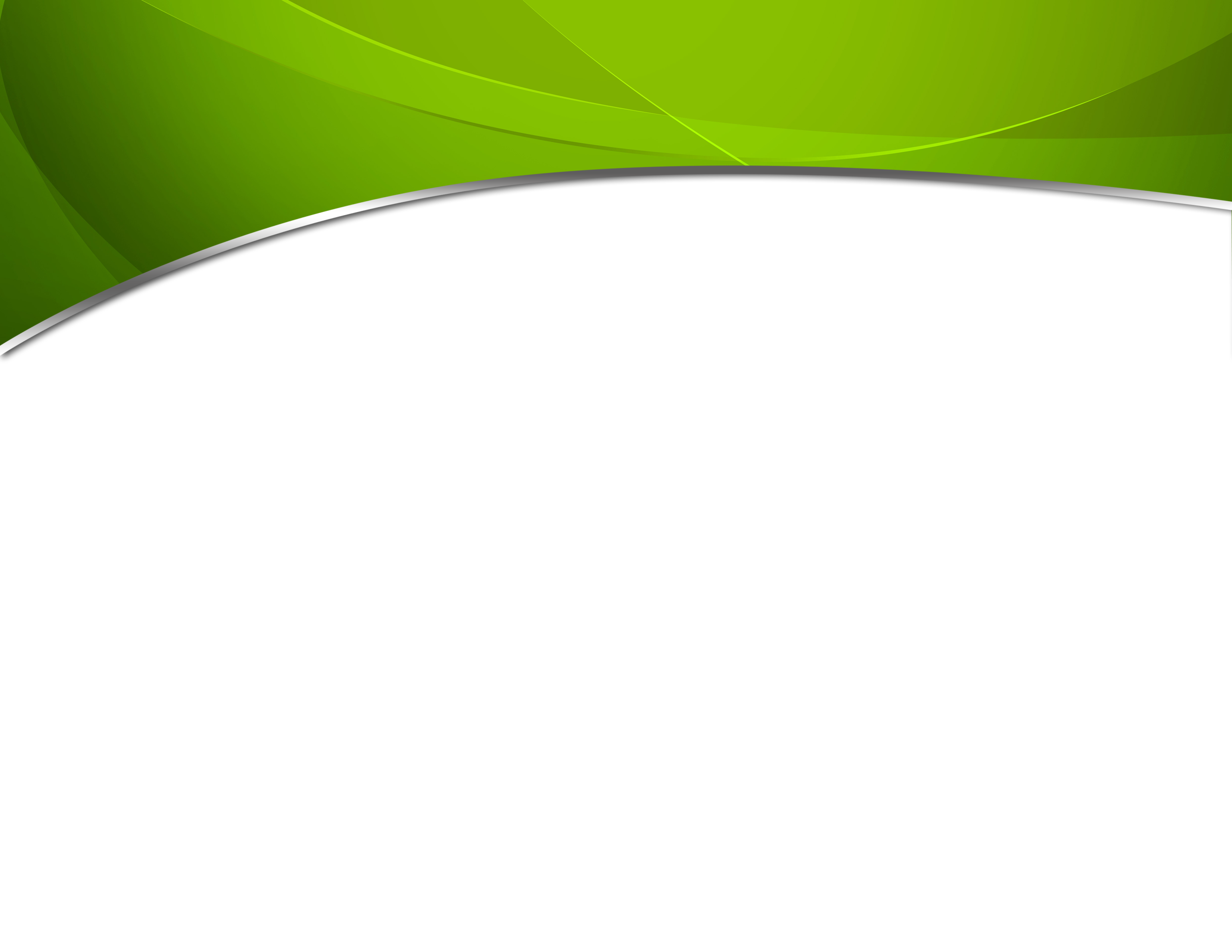 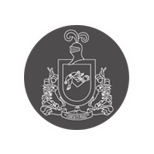 Secretaría de Finanzas
Y Administración
Presentación de Estados Financieros
Estados Financieros de Octubre 2014         18 de Noviembre 2014

Estados Financieros de Noviembre 2014    15 de Diciembre 2014

Estados Financieros de Diciembre 2014     15 de Enero 2015
Consolidación e Integración de Estados Financieros
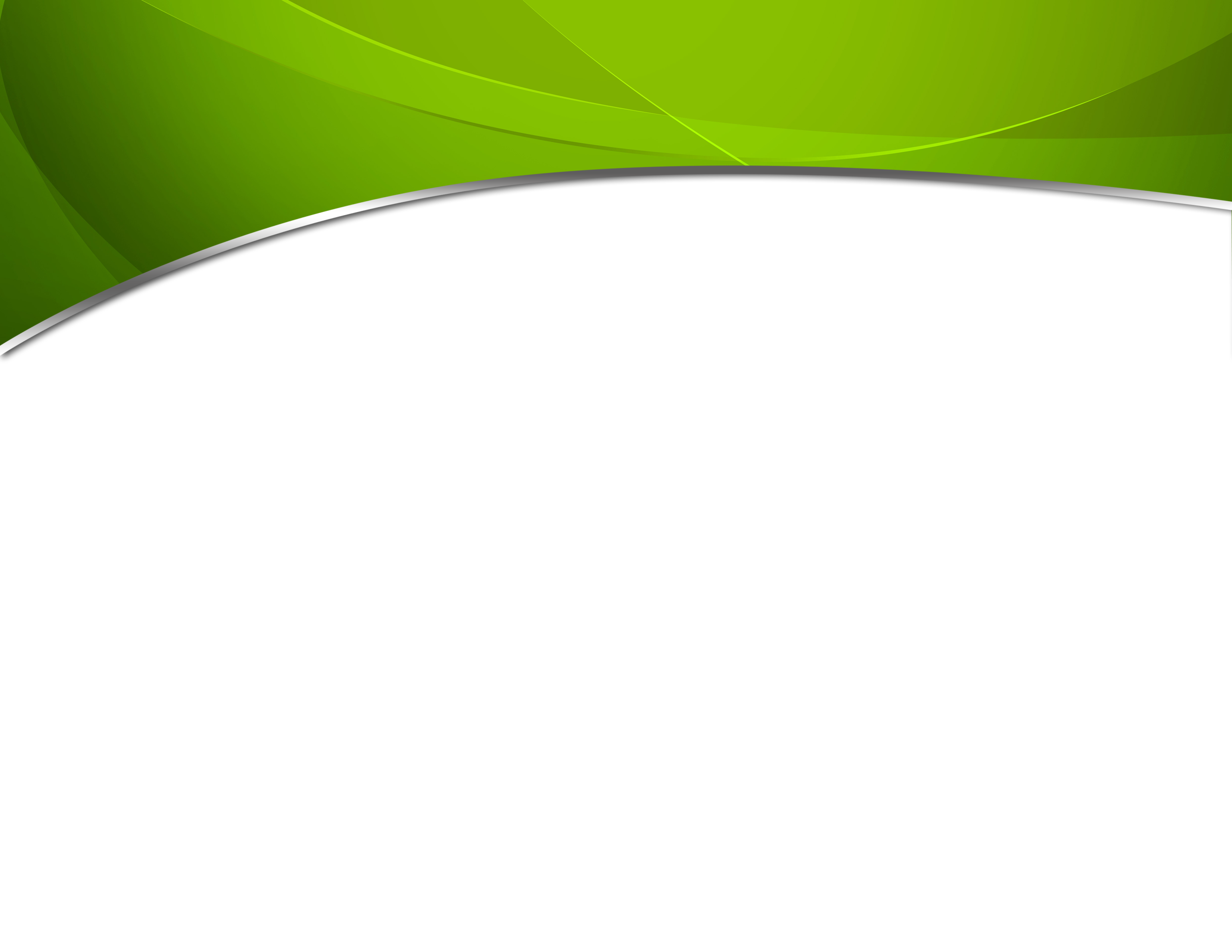 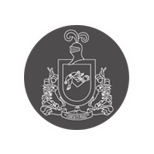 Secretaría de Finanzas
Y Administración
Entrega de Reportes en Formatos 
Armonizados
Presentar los reportes armonizados correspondientes al ejercicio 2014, a más tardar el 30 de Enero del 2015.
Consolidación e Integración de Estados Financieros
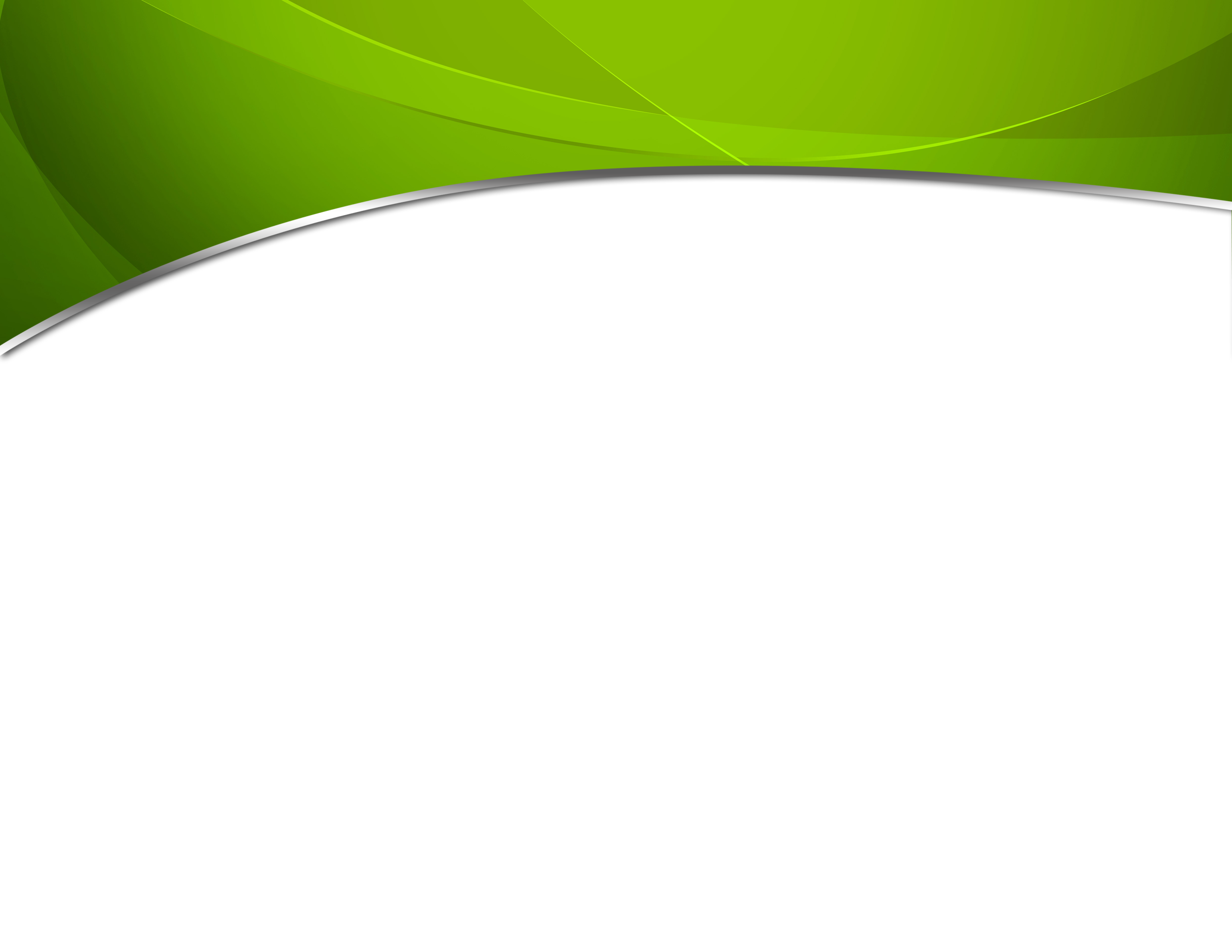 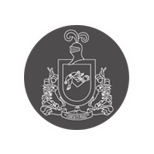 Secretaría de Finanzas
Y Administración
Implementar las Bases para una 
Contabilidad Armonizada
1.- Se llevarán a cabo talleres con el fin de cumplir con la armonización de los procesos del registro contable. 
Enero del 2015

2.- Mesas de trabajo con los entes públicos con el fin de mejorar procesos
Consolidación e Integración de Estados Financieros
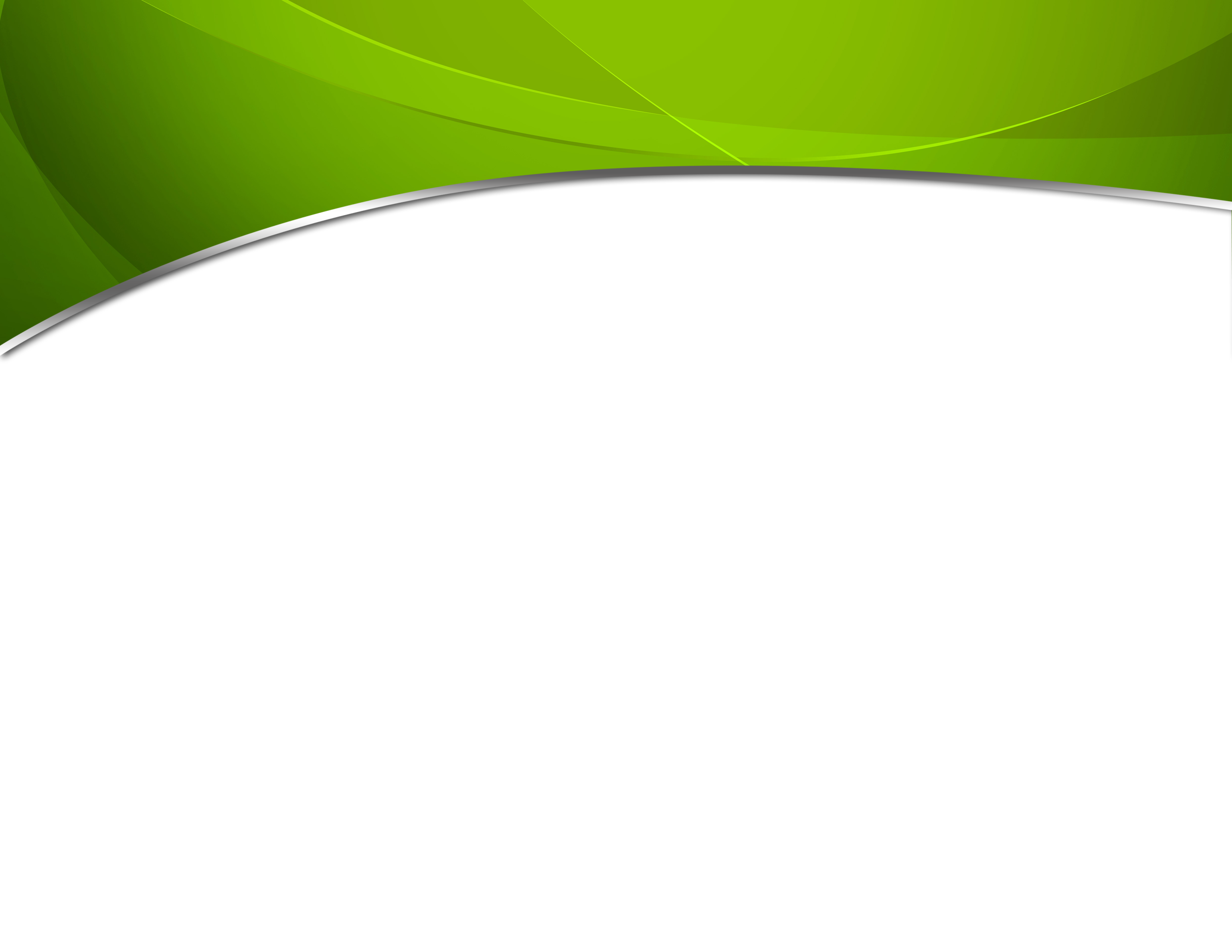 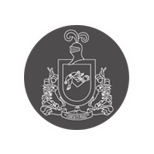 Secretaría de Finanzas
Y Administración
Sistema de Contabilidad Gubernamental
1.- Presentación del Sistema de Contabilidad Armonizada desarrollado por Gobierno del Estado (Interesados)

2.- Capacitación del uso del sistema (Interesados)

3.- Arranque de la Contabilidad Armonizada.
Consolidación e Integración de Estados Financieros
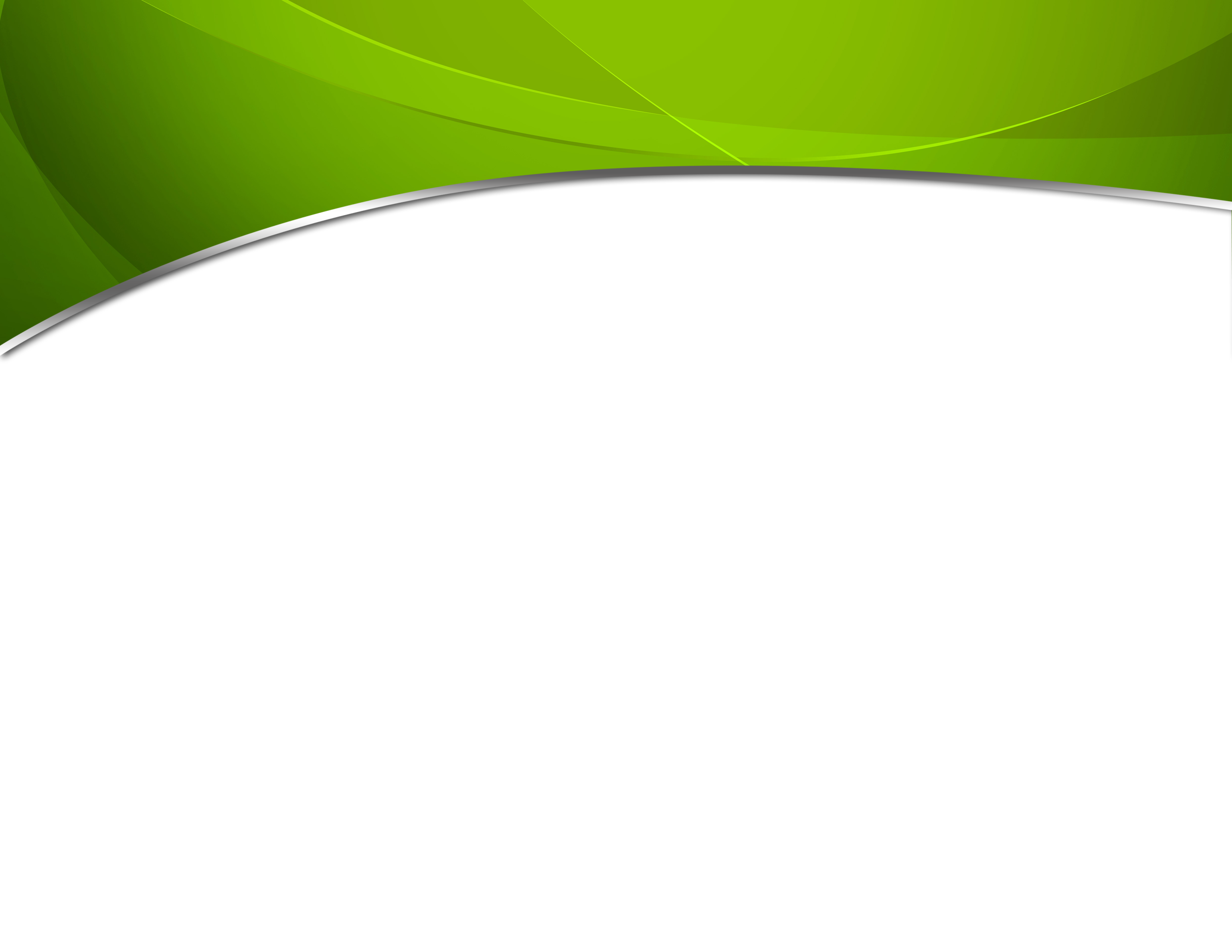 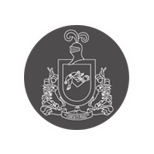 Secretaría de Finanzas
Y Administración
¡ GRACIAS POR SU ATENCIÓN !
Tel (01) 312-31-62000 Ext 3468
Consolidación e Integración de Estados Financieros